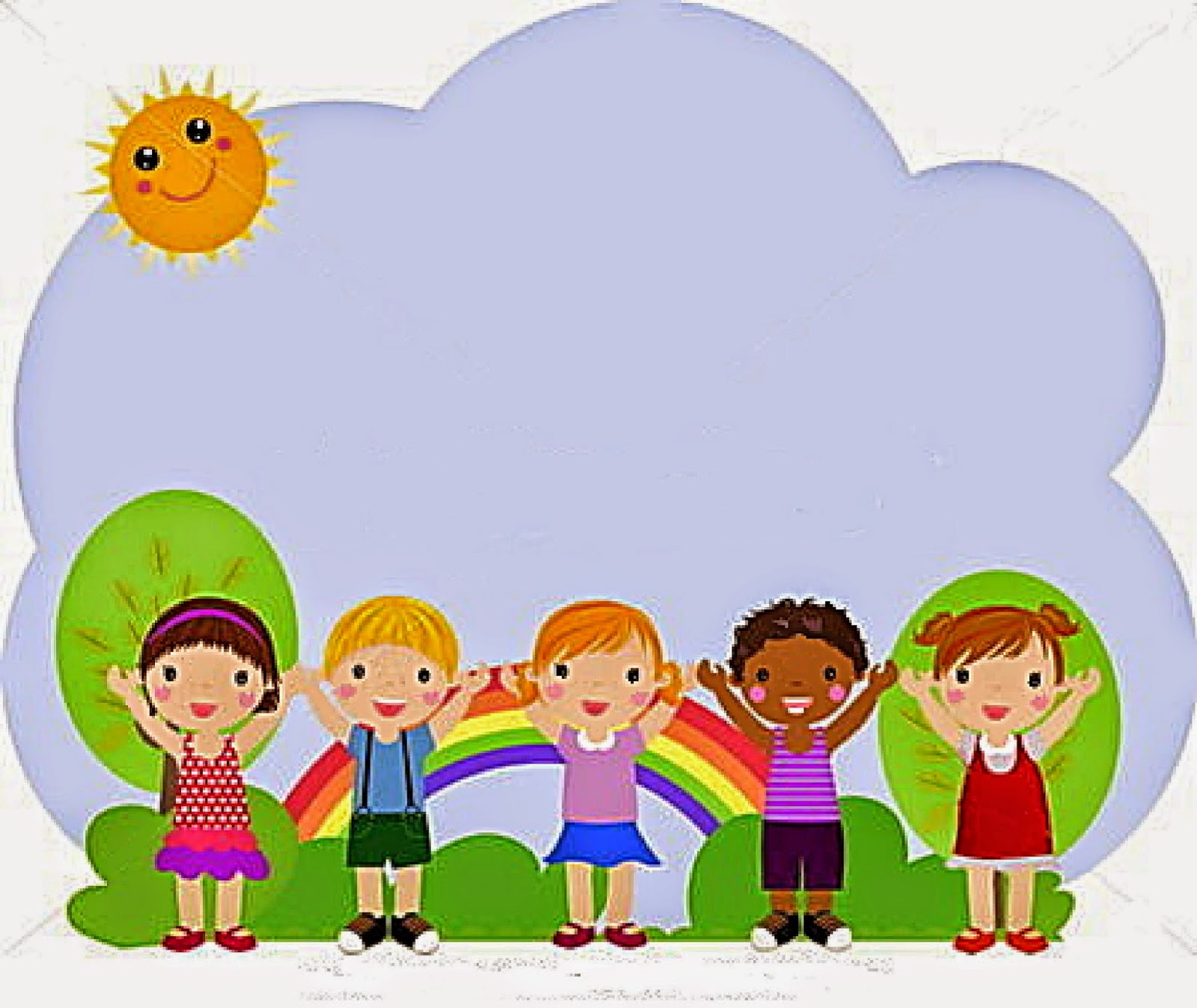 Chào mừng các em học sinh lớp 7
cùng đến với tiết học môn Ngữ văn hôm nay!
Tập làm văn
 
Cách lập ý 
của bài văn biểu cảm
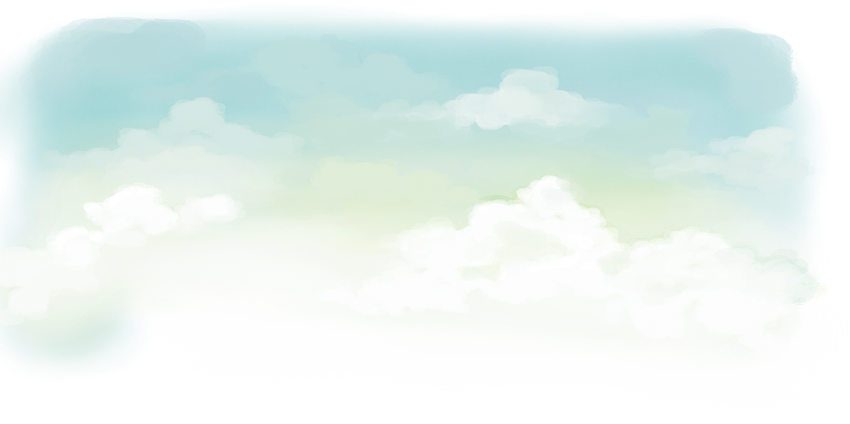 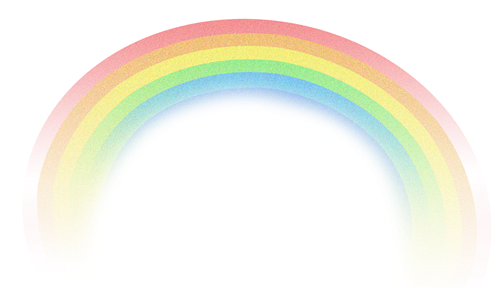 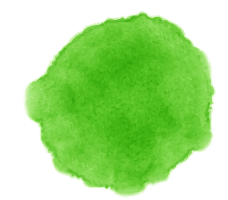 I.
Những cách lập ý thường gặp của bài văn biểu cảm
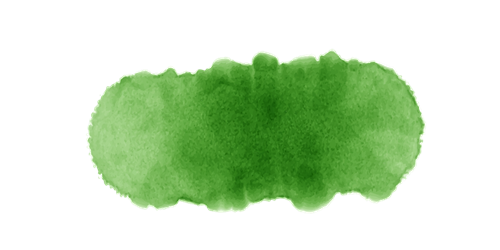 Nội dung bài học
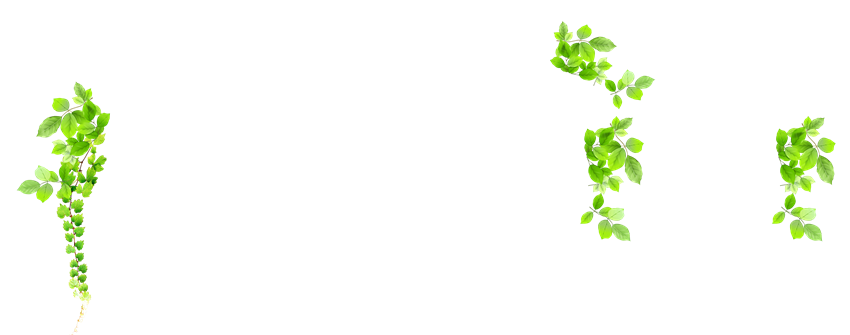 Luyện tập
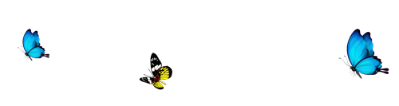 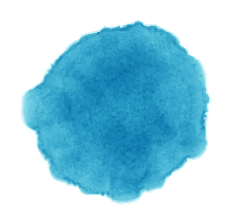 II.
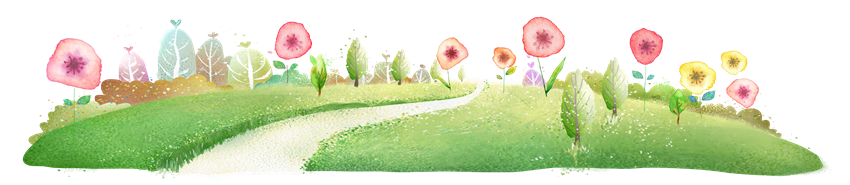 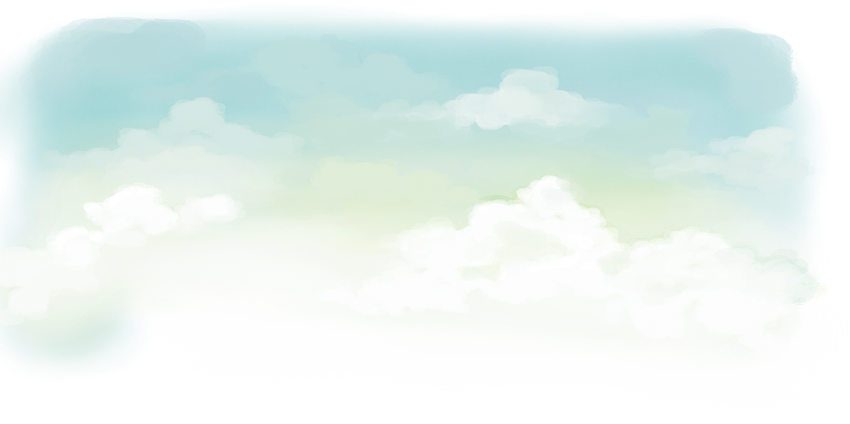 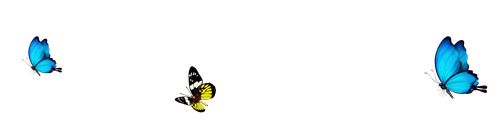 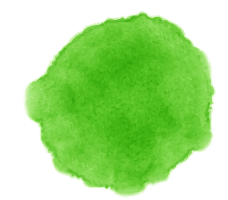 Những cách lập ý thường gặp của bài văn biểu cảm
I.
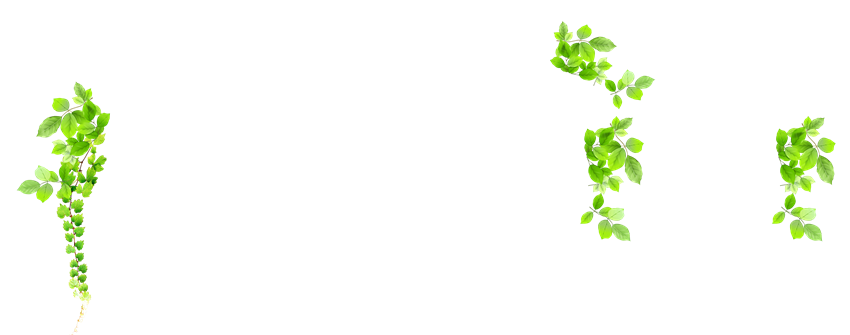 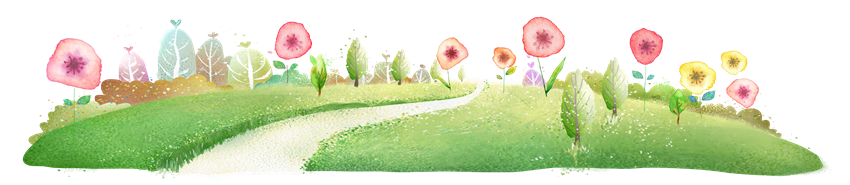 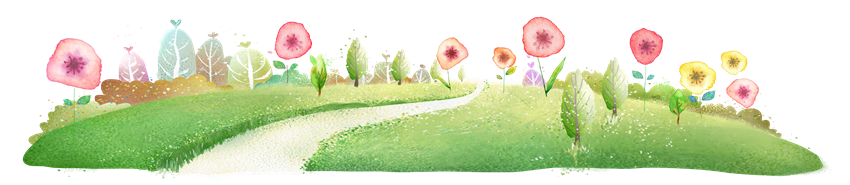 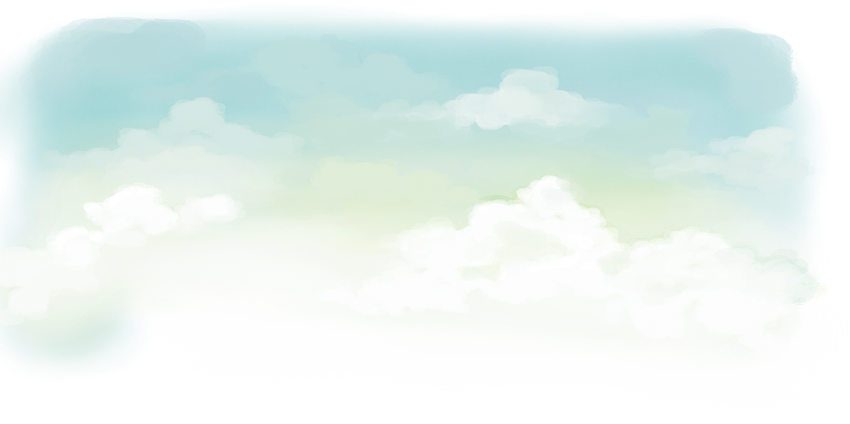 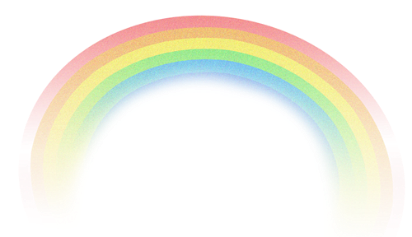 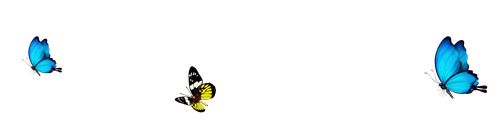 1. Liên hệ hiện tại với tương lai
Tác giả đang ở thời điểm nào nghĩ đến thời điểm nào? Câu văn nào cho em biết điều đó?
Đọc bài văn trong SGK – tr117 và trả lời những câu hỏi sau:
Với mỗi thời điểm, tác giả muốn nói đến điều gì? Tác giả đã sử dụng những biện pháp nghệ thuật nào để nói đến điều đó?
Trong cả bài văn, hình ảnh nào đã tác động trực tiếp đến cảm xúc của tác giả? Nêu những cảm xúc của tác giả?
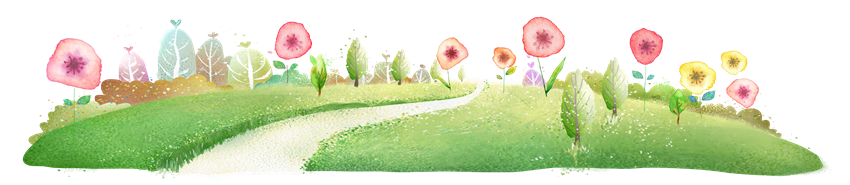 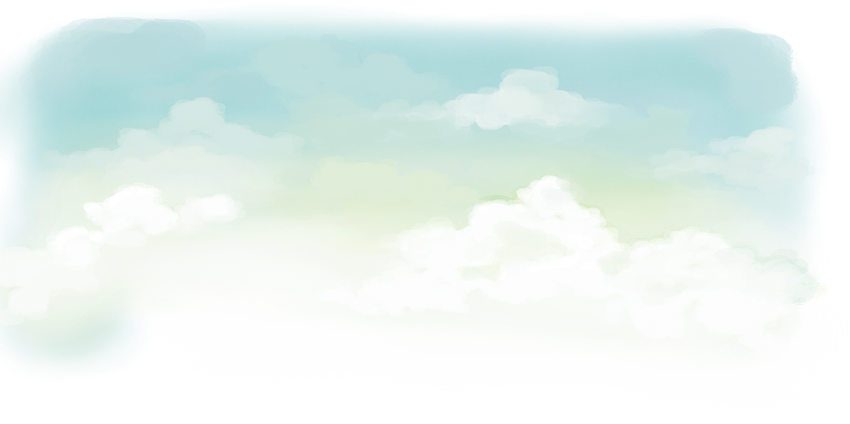 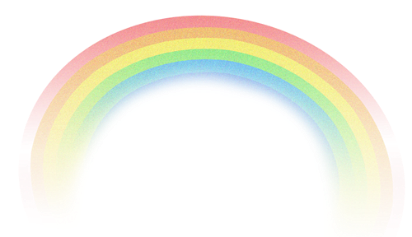 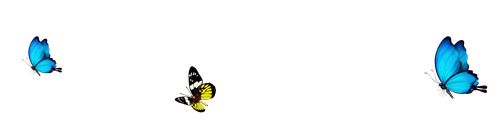 Tác giả đang ở hiện tại nghĩ đến tương lai. Thể hiện qua câu: “Các em rồi đây lớn lên”; “Ngày mai, …..”
Ở hiện tại, tác giả muốn nói đến hình ảnh cây tre; Ở tương lai, tác giả muốn nói đến hình ảnh sắt, thép…. Tác giả đã sử dụng BPNT liệt kê: sắt, thép, xi măng cốt sắt, tre…Phép lặp: còn mãi; Nhân hóa: thủy chung, can đảm….
Hình ảnh cây tre làm tác giả gợi lên những cảm xúc: Gắn bó: “còn mãi”; Biết ơn: “bóng mát”, “khúc nhạc tâm tình”, “làm cổng trào”, “chiếc đu”, “sáo”…..; Yêu thương: “nhũn nhặn, ngay thẳng, thủy chung, can đảm, hiền, cao quý…”
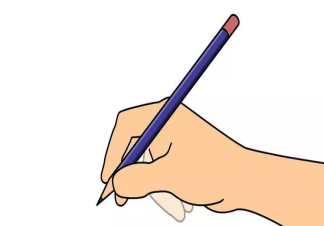 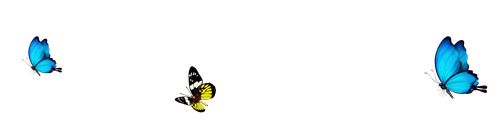 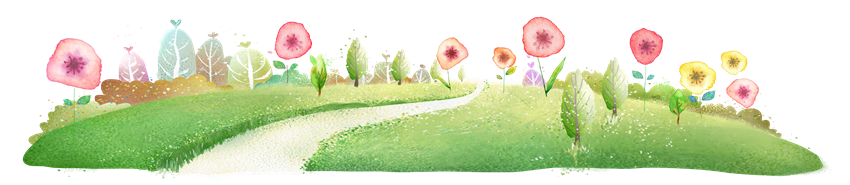 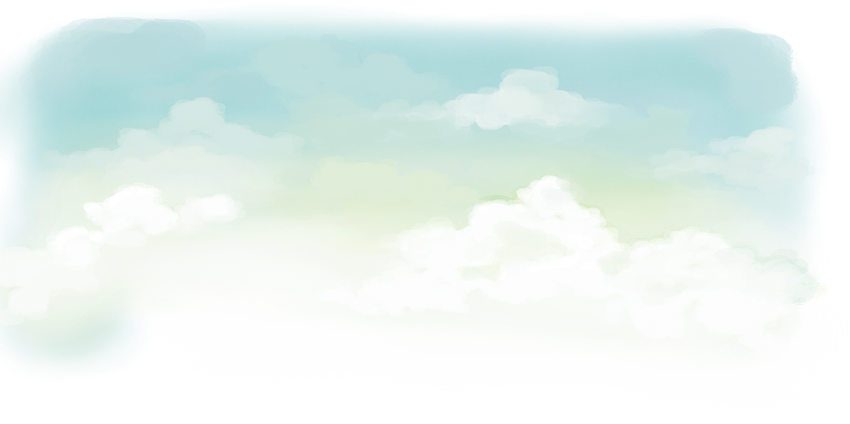 2. Hồi tưởng quá khứ và suy nghĩ về hiện tại:
Tác giả viết văn bản trên theo trình tự thời gian như thế nào?
Đọc bài văn trong SGK – tr118 và trả lời những câu hỏi sau:
Món đồ chơi làm tác giả say mê nhất là gì? Tác giả say mê nó như thế nào?
Từ việc say mê đó đã gợi lên cảm xúc gì trong lòng tác giả?
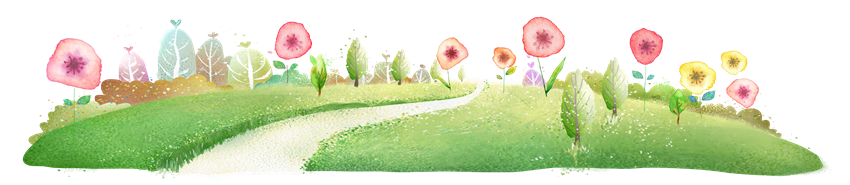 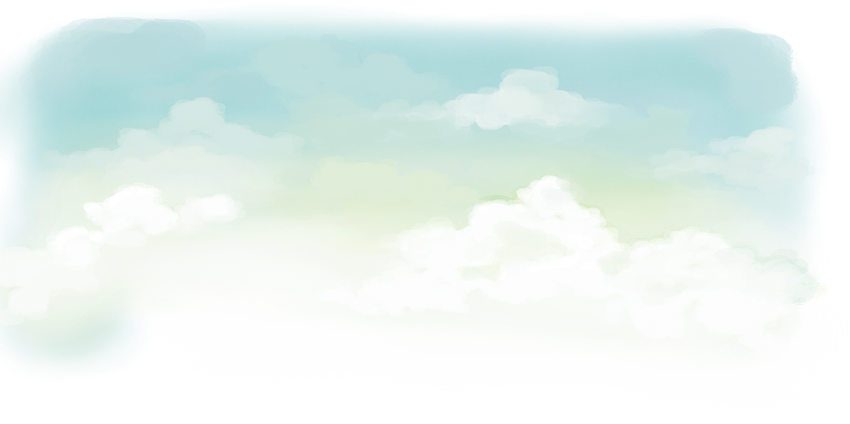 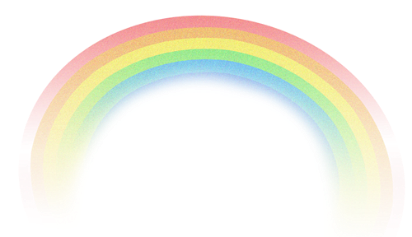 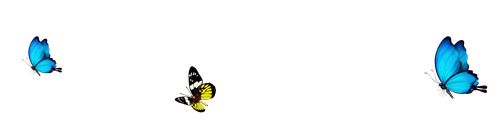 Tác giả đang ở hiện tại nghĩ về quá khứ: “đến bây giờ…tái sinh…”
Tác giả say mê con gà đất:
 Dáng vẻ: “đẹp mã, oai vệ, có kèn…”
 Tình cảm gắn bó: “niềm vui diệu kì, còn gì vui hơn, ấp nó….”
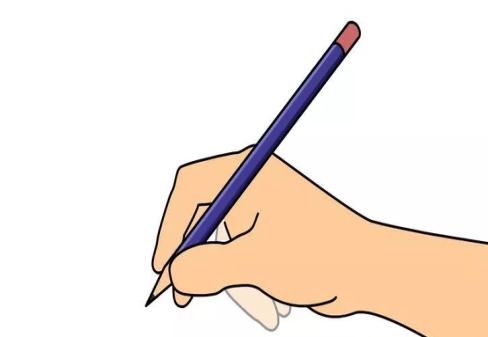 Cảm xúc, tình cảm thiêng liêng: “nỗi gì sâu thẳm, giống như một linh hồn…”
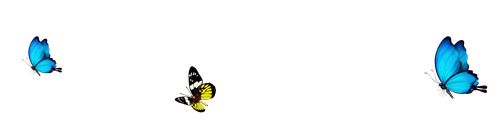 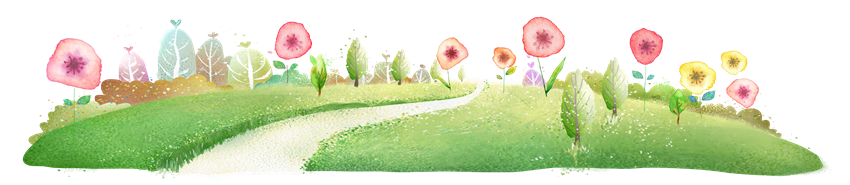 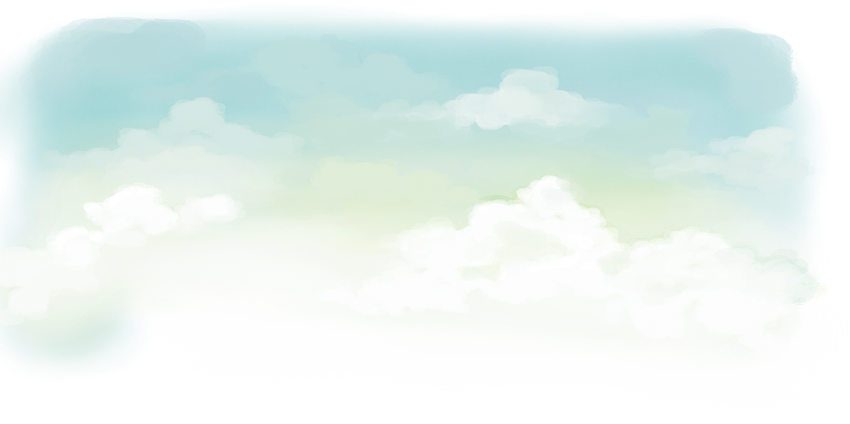 3. Tưởng tượng tình huống, hứa hẹn mong ước:
Đoạn văn diễn biến theo trình tự thời gian như thế nào?
Đọc bài văn (1) trong SGK – tr119 và trả lời những câu hỏi sau:
Tác giả bày tỏ lòng yêu quý cô giáo ra sao?
Tình cảm của tác giả được thể hiện qua BPNT nào?
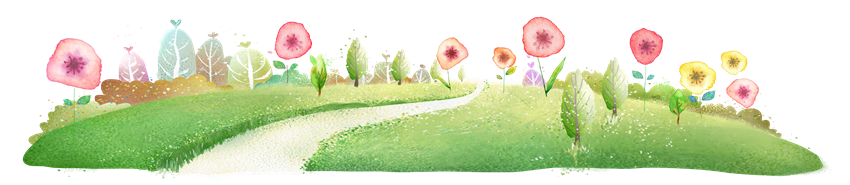 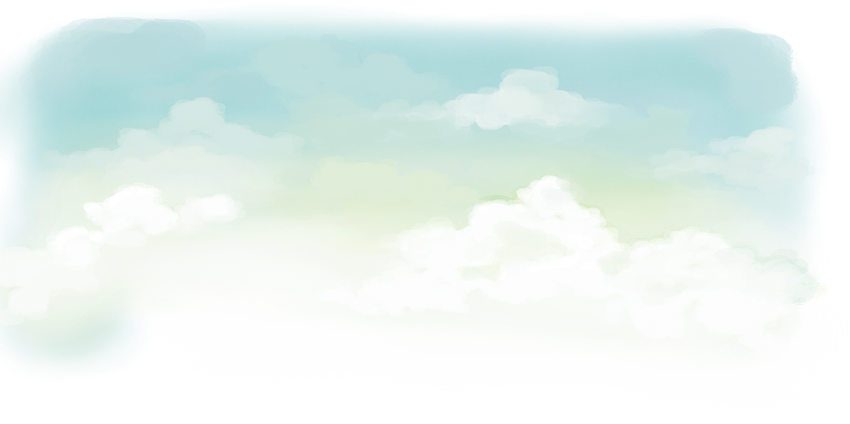 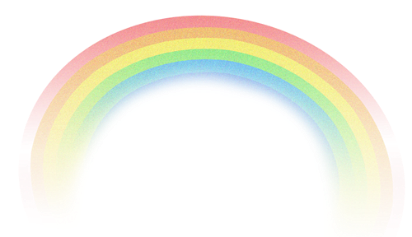 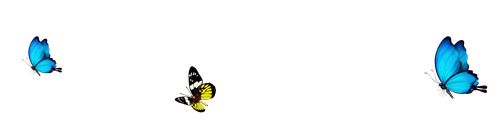 Tác giả đang ở hiện tại nghĩ đến tương lai sau này.
Tình cảm của tác giả với cô giáo: Sẽ nhớ và tìm về cô: “và em sẽ tìm gặp cô giữa một đám học trò nhỏ”.
Nghệ thuật liệt kê: “mệt nhọc và đau đớn; yêu thương mọi người; cô đã thất vọng; cô đã lo lắng; lấy làm sung sướng” thấy cô hy sinh vì học trò và nhận ra tình cảm càng sâu sắc hơn  Như một người mẹ.
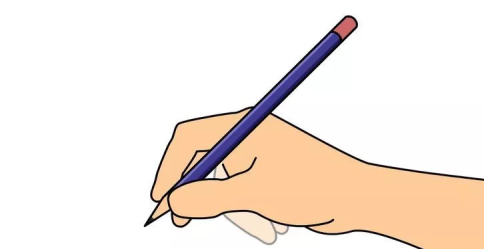 Đọc bài văn (2) trong SGK – tr119 và trả lời những câu hỏi sau:
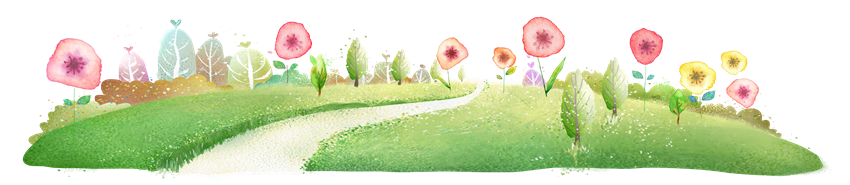 Tác giả đang ở Lũng Cú hay Cà Mau?
01
Tác giả có tình cảm như thế nào đối với nơi đó?
02
Từ nơi đang ở, tác giả nghĩ về đâu? Cái gì?
Từ tình cảm đối với LC & CM,  tác giả đã liên tưởng đến điều gì?  Tình cảm gì?
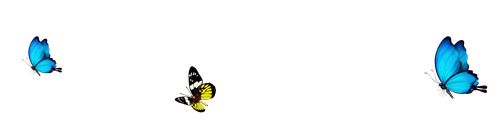 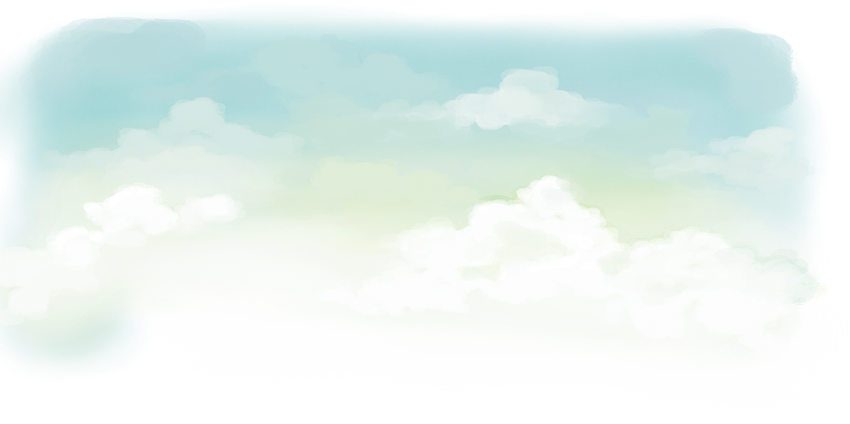 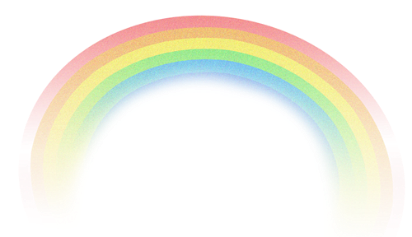 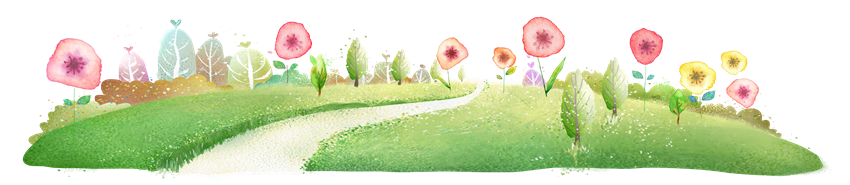 Tác giả nhớ về Cà Mau: “đất ngày càng lấn biển, chim, rạch, kênh, cù lao…”
Tác giả say mê thiên nhiên Lũng Cú: “Chao ôi!...hết chỗ trữ tình…đời đời không chịu tan…”
Tác giả liên tưởng đến một ngày đất nước thanh bình. Sẽ bay từ Cà Mau ra Lũng Cú Tình yêu thiên nhiên, yêu quê hương, đất nước.
Tác giả đang ở Lũng Cú: “ngồi trên núi cao mùa thu”
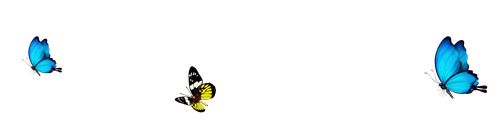 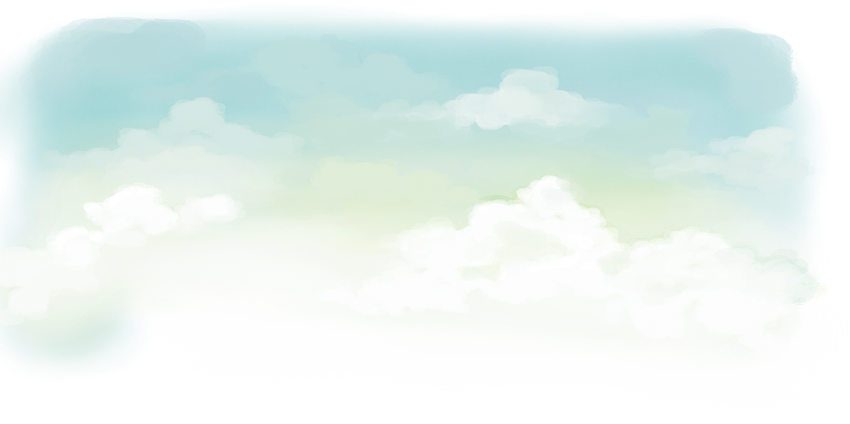 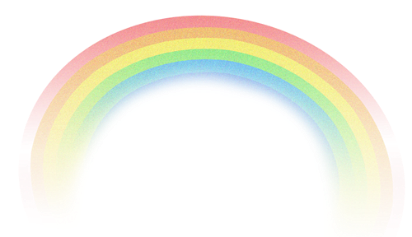 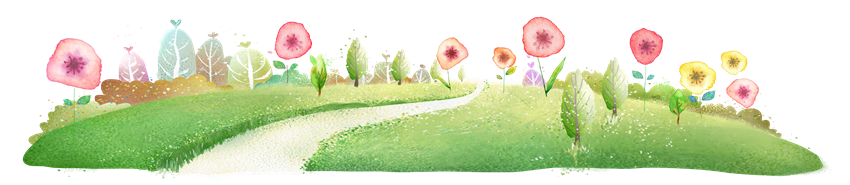 4. Quan sát, suy ngẫm
Đọc bài văn (1) trong SGK – tr120 và trả lời những câu hỏi sau:
03
02
01
Tầm quan sát của tác giả có theo trình tự không gian và thời gian không? Hãy chia đoạn theo trình tự quan sát mà em nghĩ?
Với tầm quan sát đó thì hình ảnh người U được tác giả suy ngẫm như thế nào? Thể hiện tình cảm gì?
Từ những sự quan sát đó tác giả đã biểu hiện tình cảm như thế nào?
> Theo không gian: “cái bóng đen đủi” tác giả thấy được số phận cực nhọc của U nên thương U.> Theo thời gian: “mơ hồ yêu dấu, lớp lớp…ngậm ngùi đói khổ, thấp thỏm chờ đợi…ngấn nước mắt…thở dài” nhận ra nỗi vất vả, gian truân của U nên thương U nhiều hơn.
2
Tác giả quan sát theo trình tự không gian và thời gian:
+ Không gian: “Nhưng tôi…nâu đồng”
+ Thời gian: “Cái bóng…thở dài”
> Cảm giác có lỗi vì không quan tâm đến U.> Càng yêu thương U nhiều hơn.
3
1
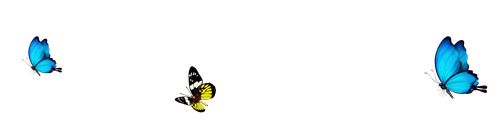 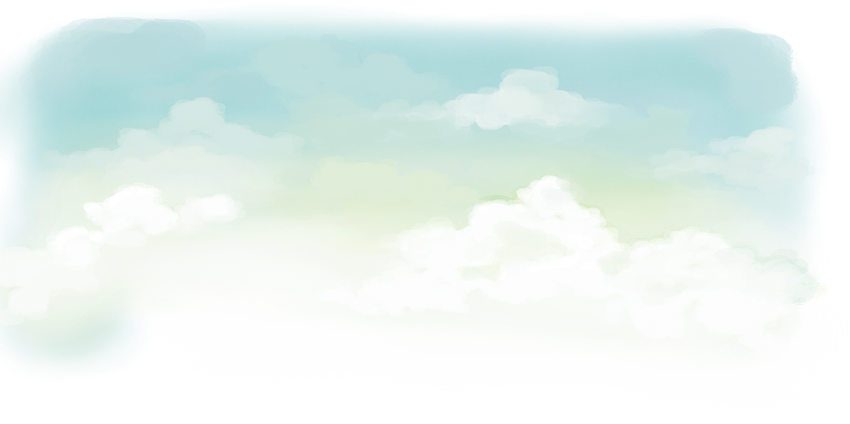 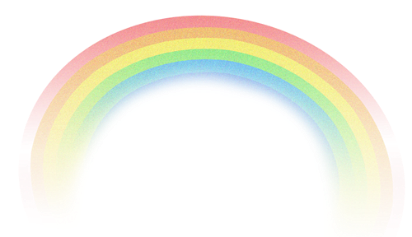 GHI NHỚ
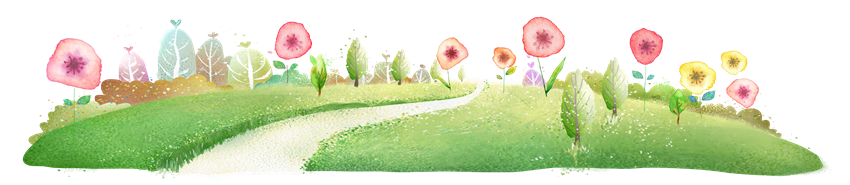 Hồi tưởng lại quá khứ, suy nghĩ về hiện tại
Liên hệ hiện tại với tương lai
Những 
cách lập ý thường gặp của bài văn biểu cảm
Quan sát, suy ngẫm
Tưởng tượng tình huống, hứa hẹn mong ước
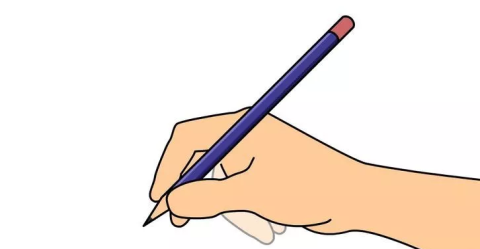 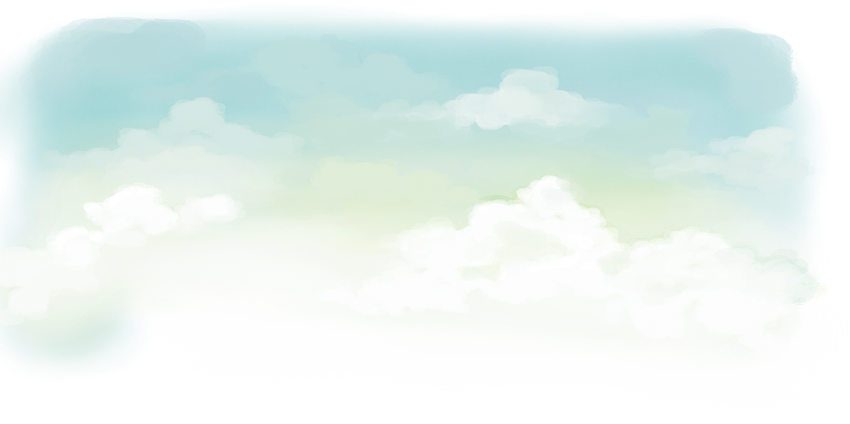 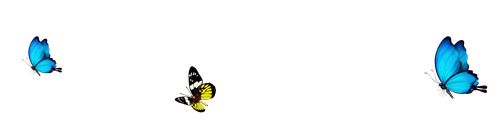 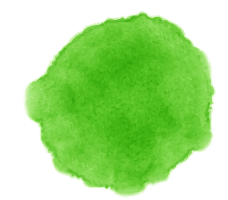 Luyện tập
II.
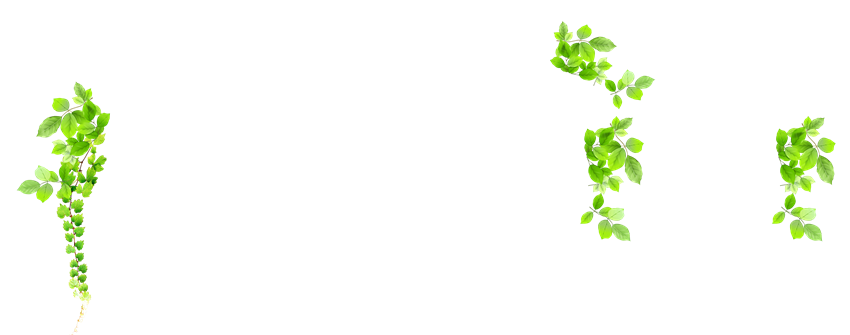 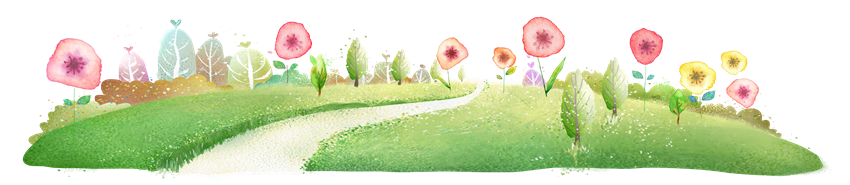 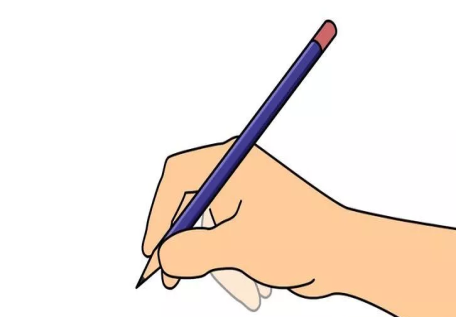 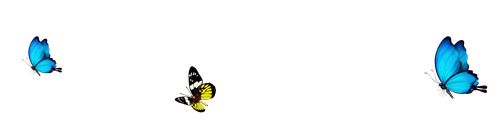 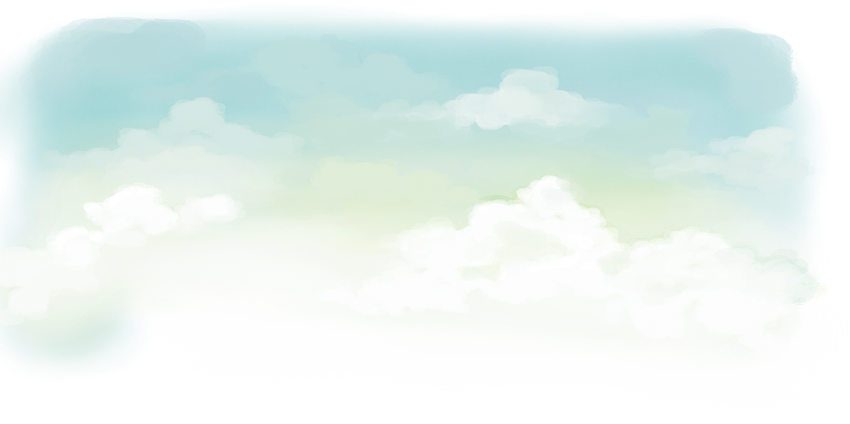 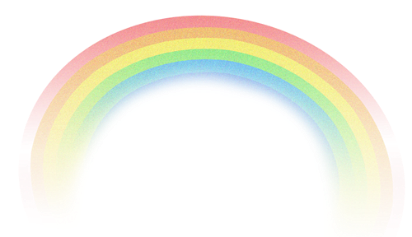 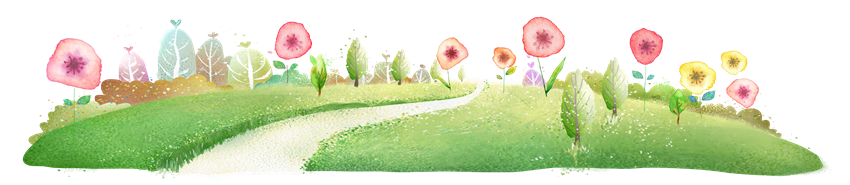 Lập dàn ý bài văn biểu cảm
Cảm xúc về con vật nuôi
Cảm xúc về vườn nhà
Cảm nghĩ về mái trường thân yêu.
Cảm xúc về người thân
Gợi ý cách lập ý cho đề văn Cảm nghĩ về mái trường thân yêu:
- Đó là ngôi trường cấp mấy của em? (Ngôi trường mang tên vị anh hùng, danh nhân nào)- Em hãy nêu sơ lược về tiểu sử ngôi trường? (Xây dựng từ bao giờ)- Trình bày đôi nét về vẻ đẹp của ngôi trường? (màu sơn, số dãy, số phòng, vườn hoa,…)- Kỷ niệm của em với ngôi trường? (ngày đầu tới trường, kỷ niệm với thầy cô, bạn bè,….)- Cảm nghĩ của em về ngôi trường?- Em có những mong muốn gì dành cho ngôi trường thân yêu của mình?- Em sẽ làm gì để phát huy những truyền thống của ngôi trường?
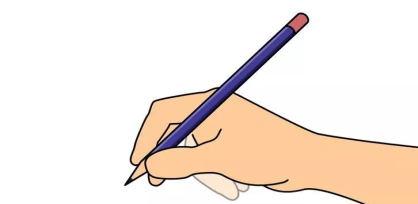 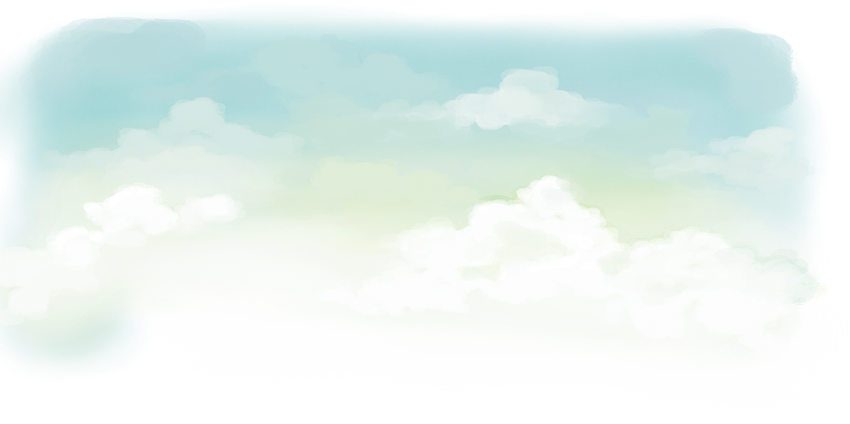 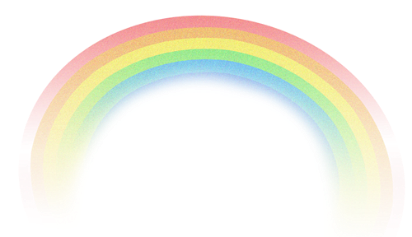 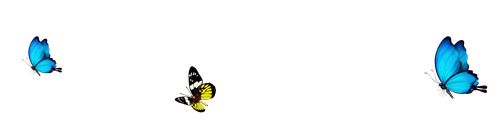 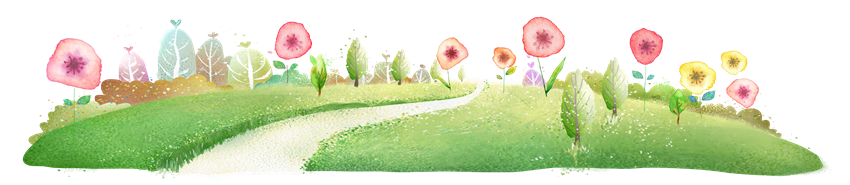 Lập dàn ý các đề còn lại theo các hướng khác nhau hoặc dựa trên hướng dẫn của phần chuẩn bị bài.
Tìm những bài thơ có chủ đề Nỗi nhớ quê hương.
Dặn dò
Soạn bài Các yếu tố tự sự, miêu tả trong văn biểu cảm + Luyện nói: Văn biểu cảm về sự vật, con người.
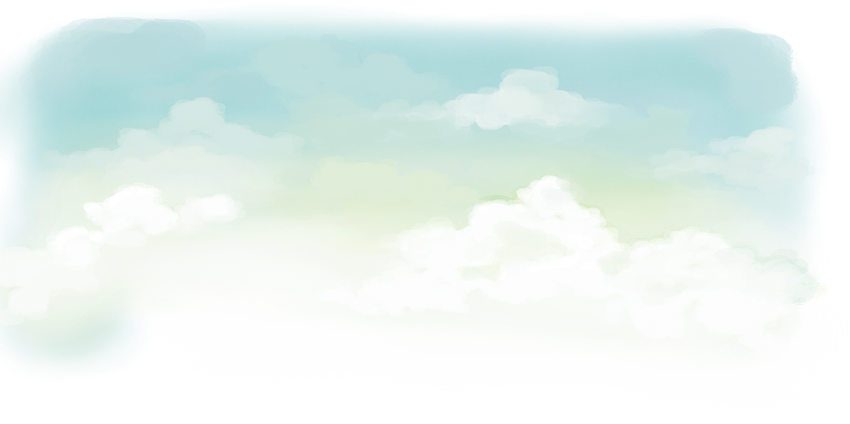 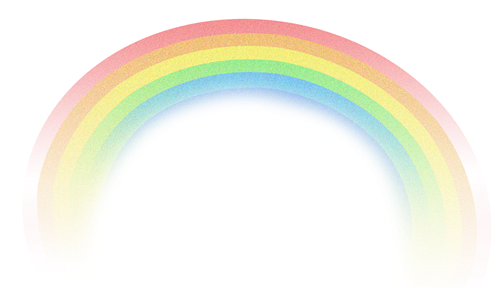 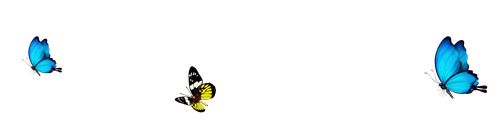 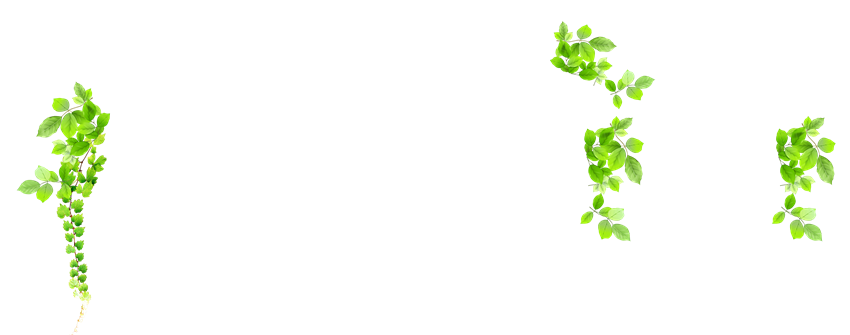 các
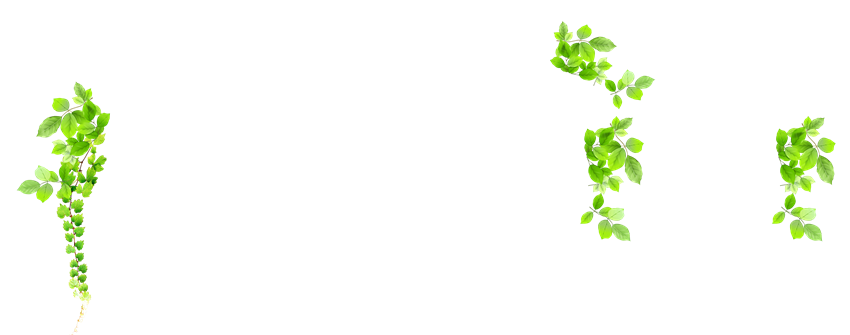 em
Tạm
biệt
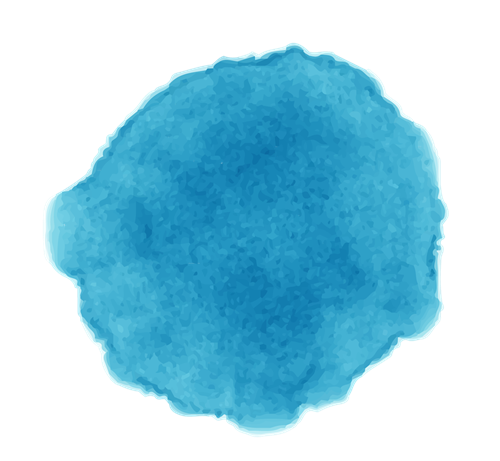 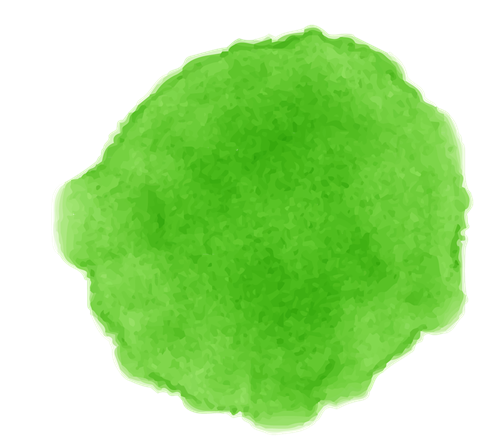 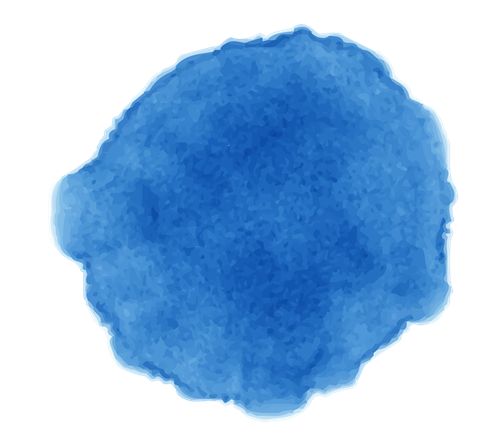 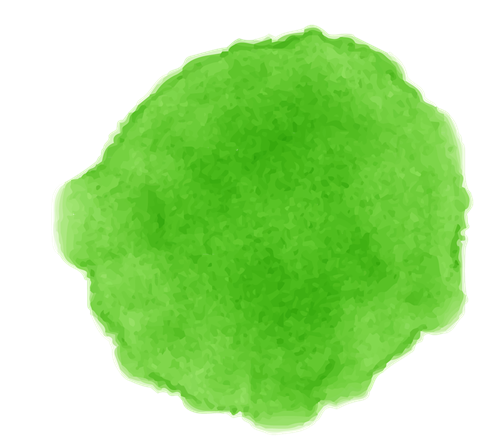 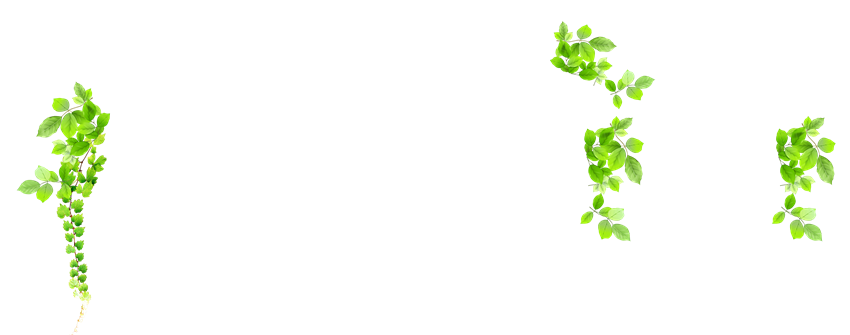 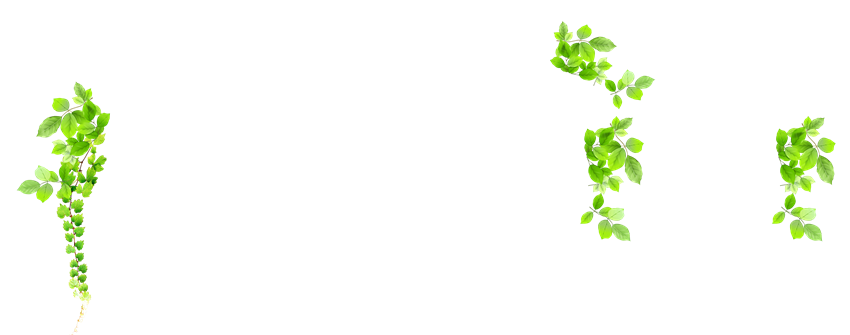 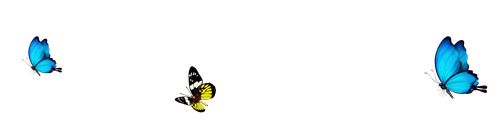 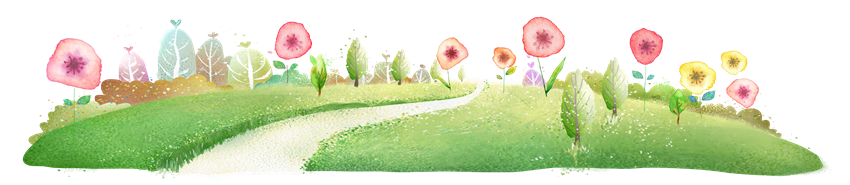 PHẦN GHI BÀI:
CÁCH LẬP Ý BÀI VĂN BIỂU CẢM
I. Những cách lập ý thường gặp của bài văn biểu cảm:
	 Ví dụ: (SGK/117, 118, 119, 120, 121)
- Liên hệ hiện tại với tương lai.
- Hồi tưởng quá khứ và suy nghĩ về hiện tại.
- Tưởng tượng tình huống, hứa hẹn mong ước.
- Quan sát, suy ngẫm.
	 Ghi nhớ: (SGK/121)
II. Luyện tập
	Hoàn thành bài tập vào vở.